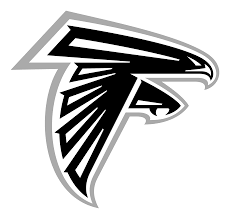 Text Box…Insert Text Here
GO FALCONS!!!!!